Maryori
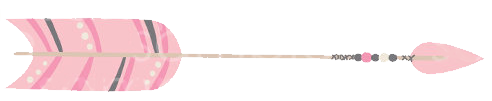 Cumple 2 Añitos
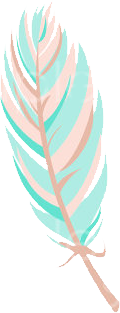 Te invito a 
mi Cumpleaños
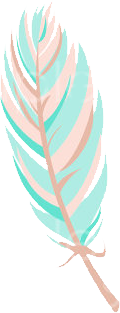 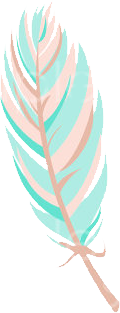 SABADO 15 
DE JUNIO
HORA: 5:00 PM.
EN CALLE LUIS VALCARCELL  A-11
www.megaidea.net